Менеджмент сервісних організацій
«Управління" як поняття є значно ширшою категорією ніж поняття "менеджмент", так як застосовується у різних сферах людської діяльності (наприклад, управління автомобілем, управління регіоном, управління в біосистемах тощо). Поняття менеджменту застосовується лише до управління соціально-економічними процесами на рівні підприємства, діючого в ринкових умовах господарювання, з метою отримати прибуток, незалежно від характеру діяльності.
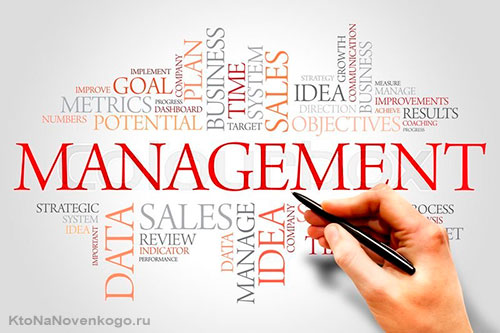 Поняття "сервісний менеджмент" було введено в науковий і практичний лексикон на початку 80-х рр. XX ст. у Швеції і Великобританії. Поступово воно стало загальноприйнятим, визначаючи принципову спрямованість управлінської діяльності на обслуговування. У рамках таких дисциплін, як маркетинг, управління людськими ресурсами й операційний менеджмент, подібна орієнтація, однак, почала проявлятися набагато раніше введення відповідного терміна.
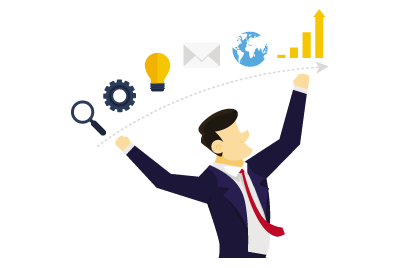 Визначення сервісного менеджменту у літературі
З наведених визначень можна зробити висновок, що головний фактор успіху сервісного підприємства - здатність задовольняти вимоги клієнта. Саме тому, його стратегічна орієнтація повинна бути направлена на споживача.
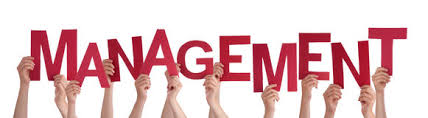 завдання менеджменту у сфері послуг
встановлення цілей та розробка планів їх досягнення;
об'єднання людей навколо загальних цілей;
організація процесів розробки та надання послуг;
забезпечення високої якості обслуговування;
постійна підготовка і розвиток персоналу;
забезпечення ефективності комунікацій між персоналом та клієнтом;
розробка і застосування різних способів оцінки діяльності працівників і підприємства в цілому;
створення своїх власних традицій і використання набутого досвіду.
Основні функції менеджменту у сфері послуг
Процес менеджменту сервісного підприємства - послідовне і взаємопов'язане здійснення функцій менеджменту. Процес управління повинен мати чітко визначений зміст, певну структуру і технологію:
зміст процесу управління відповідає на запитання, які дії та функції здійснюються в його межах;
структура процесу управління відповідає на запитання як або яким чином формально пов'язані між собою дії та функції, які складають цей процес;
технологія процесу управління відповідає на запитання, якою є логічна послідовність дій в межах функції та функцій в межах процесу, що і за чим повинно слідувати.
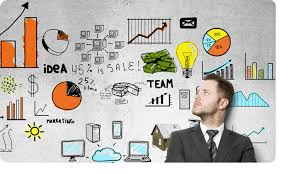 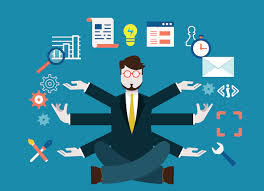 Таким чином, процес менеджменту сервісного підприємства розпочинається з визначення цілей, які є підставою для розроблення системи заходів щодо їх досягнення та матеріального, фінансового і соціального забезпечення, за що відповідає функція планування. Для втілення планів у життя необхідно мати певну організацію - структуру, яка виконуватиме плани. Так, наступною функцією менеджменту є "організування". Для того щоб працівники працювали з певною віддачею необхідно застосовувати функцію "мотивування". Завершальною стадією управлінського циклу є функція "контролювання".
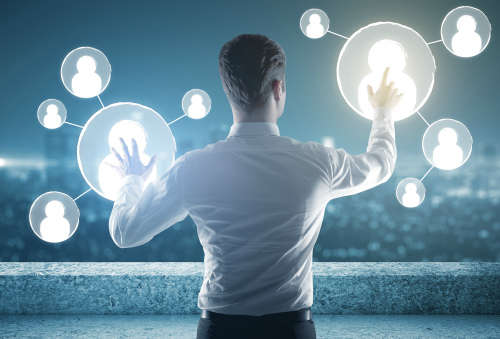 Усі функції сервісного менеджменту взаємопов'язані і взаємно інтегровані. Тому, планування організують, мотивують, регулюють і контролюють. Контролювання планують, організують, регулюють, мотивують. Мотивування планують, організують, регулюють, контролюють тощо. Зв'язок між функціями сервісного менеджменту забезпечує інформаційний обмін між носіями функцій.
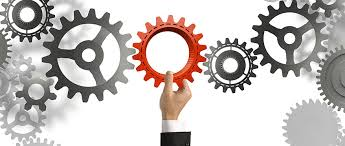 Методи управління сервісним підприємством
Усі структурні частини менеджменту сервісного підприємства синтезуються у механізмі, відсутність в його складі хоча б однієї із складових робить неефективним увесь процес менеджменту. Механізм менеджменту утворюють керуюча і керована підсистеми. Зовнішні важелі механізму менеджменту забезпечують функціонування керуючої підсистеми управління, ними, як правило, є ринкові регулятори (ціни, конкуренція, попит і пропозиція тощо), державне регулювання та зв'язки з іншими господарюючими суб'єктами та власні цілі організації. Внутрішніми важелями, які зумовлюють рух керованої системи, є методи та інструменти управління.
Методи управління - це способи цілеспрямованого впливу на окремих працівників та їх групи, що функціонують у складі організації.
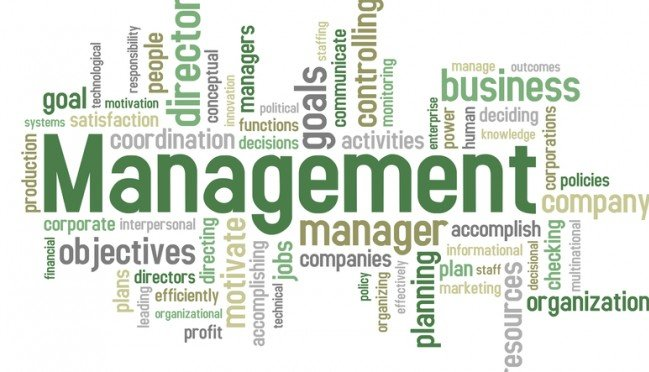 Інструментами менеджменту є стратегічний та оперативний менеджмент. Стратегічний - зосереджений на розробці цілей підприємства, прогнозуванні його розвитку та довгостроковому плануванню його діяльності. Оперативний - реалізує плани стратегічного менеджменту шляхом організації, керівництва та контролю за поточною діяльності підприємства.
Дякую за увагу!